Working with ADVISORY COMMITTEES & REGIONAL CONSORTIA
Brandi Asmus, Woodland Community College
Dianna Chiabotti, Napa Valley College
Karen Daar, Vice President of Academic Affairs, Los Angeles Valley College
Julie Pehkonen, Chair, Inland Empire/Desert Regional Consortium
2
Breakout Description
Advisory committees and the Regional Consortium are not just boxes to be checked along the way through the CTE program approval process; they are critical to the long-term success and sustainability of any CTE program. Join us as we discuss the role of Deputy Sector Navigators and the Regional Consortia in CTE program development, outline the current process for Consortium review of programs, and provide some tips about the proper care and feeding of advisory committees.
3
Advisory Committees:  Role
Board of Trustees (BOT) appoints to 
Develop recommendations on the program
Provide liaison between district and potential employers

Title 5 §55601 The governing board of each community college district participating in a vocational education program shall appoint a vocational education advisory committee to develop recommendations on the program and to provide liaison between the district and potential employers.
[Speaker Notes: Mention – how many know if they go to their BOTs are they on website. Must follow Brown Act]
4
Regional Consortia:  Role
Recommend New or Substantially Revised programs for approval to the Chancellor’s Office 


Title 5  §55130(b)(8)(E):

(8) The need for the proposed program ascertained with regard to at least the following factors:
(A) Other community colleges in the area currently offering the program;
(B) Other programs closely related to the proposed program offered by the college;
(C) Relation of the proposed program to job market analysis, where applicable;
(D) Enrollment projection for the proposed program;
(E) Recommendations of career technical education regional consortia, when applicable; and
(F) The classification of the courses in the program in accordance with section 5500l.
5
Regional Consortia:  Consider
Labor Market Data (LMI)

Undue Impact on other colleges
Do you know your Consortium?
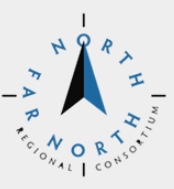 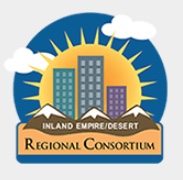 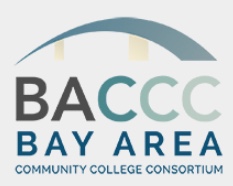 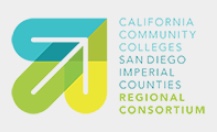 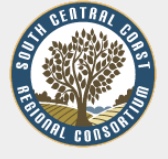 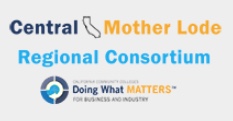 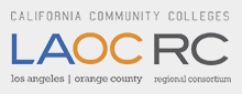 7
DSN: What??  Who?? Huh??
Deputy Sector Navigators

Work with region’s colleges and employers to create alignment around workforce training and career pathways.
[Speaker Notes: Many may have never heard this term. Just thought an intro would be good.]
8
DSNs - Connect Faculty & Colleges with
Other faculty & colleges with similar programs
K-12, adult schools, and workforce agencies to support program enrollments
Local business, industry, unions to identify/validate skills gaps
Regional advisory committees (where they exist) to validate curriculum
9
DSNs – Help  Identify . . .
Similar programs in the region and state
Model curriculum and resources to aid in curriculum development
Professional development opportunities around new and emerging technologies
10
DSN Example
11
CTE Program Approvals
[Speaker Notes: Just a place to stipulate that local processes differ and that we are talking broader…..]
12
www.regionalcte.org
13
www.regionalcte.org
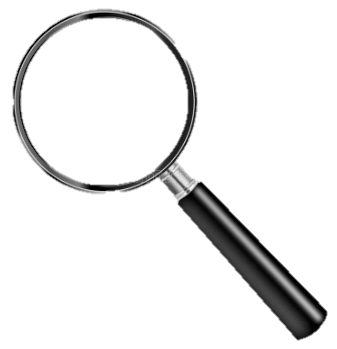 14
15
Advisory Committee: Care & Feeding
[Speaker Notes: Do you want me to add in screen shots of all the pages after entry??]
16
Advisory Committee: Care & Feeding
Appointment by BOT
[Speaker Notes: Do you want me to add in screen shots of all the pages after entry??]
17
Advisory Committee: Care & Feeding
ACCJC Standard II.A.2.b

The Institution relies on faculty expertise and the assistance of advisory committees when appropriate to identify competency levels and measurable student learning outcomes for courses, certificates, programs including general and vocational education, and degrees. The institution regularly assesses student progress towards achieving those outcomes.
[Speaker Notes: Do you want me to add in screen shots of all the pages after entry??]
18
Advisory Committee: Care & Feeding
Program Review

Program Effectiveness --  graduates entering workforce
SLO Success  -- have industry skills changed?
[Speaker Notes: Do you want me to add in screen shots of all the pages after entry??]
19
Advisory Committee: Care & Feeding
Two-Way Communication

Survey -- needs for new employees
[Speaker Notes: Do you want me to add in screen shots of all the pages after entry??]
20
Advisory Committee: Care & Feeding
Two-Way Communication

Internships & Job Opportunities
[Speaker Notes: Do you want me to add in screen shots of all the pages after entry??]
21
Advisory Committee: Care & Feeding
Two-Way Communication

Labor Market Shift
[Speaker Notes: Do you want me to add in screen shots of all the pages after entry??]
22
Questions?
23
Thank You!